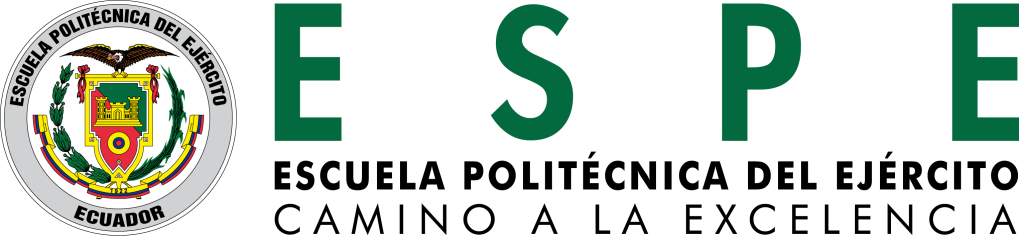 IMPORTACIÓN DE DISPOSITIVOS ELECTRÓNICOS DESDE MIAMI VIA MARÍTIMA, INGENIERÍA DE LOCALIZADORES AUTOMÁTICOS DE VEHÍCULOS (AVL’S), LOCALMENTE; Y EXPORTACIÓN DEL PRODUCTO TERMINADO HACIA COLOMBIA, CON EL RÉGIMEN DE DEVOLUCIÓN CONDICIONADA DE TRIBUTOS
Andrés Yepez						Año 2013
Objetivo general
Elaborar un plan de negocios internacionales para la importación de dispositivos electrónicos, realizar la ingeniería de los Localizadores Automáticos de Vehículos (Automatic Vehicle Locators AVL’s); y, exportar el producto final, respaldados en la devolución condicionada de tributos.
Procesos involucrados
Importación
Ingeniería y construcción
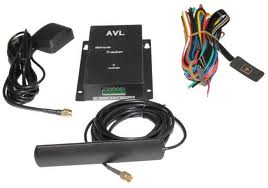 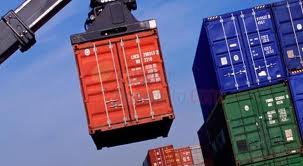 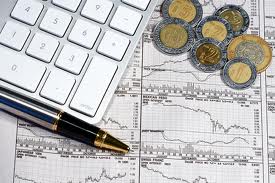 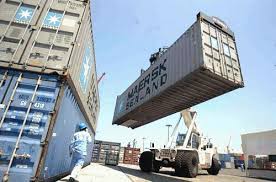 Devolución de tributos
Exportación
Proceso de importación
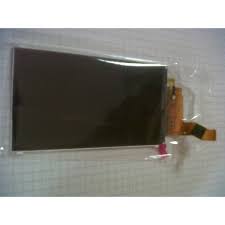 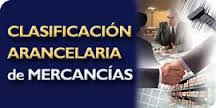 Display
8531.20.00.00
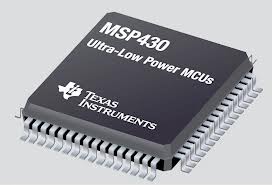 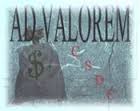 Microprocesador
8542.31.00.00
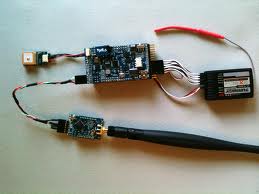 FastTrack
8526.91.00.00
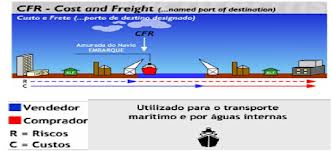 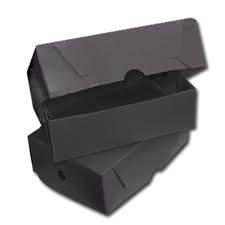 Cajas plásticas
3926.90.90.00
Proceso de importación
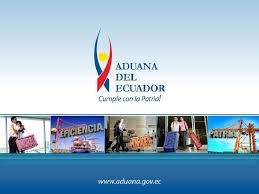 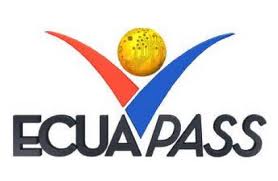 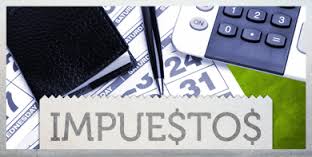 AD-VALOREM
I.V.A.
Proceso de importación
Compras a Importadores directos
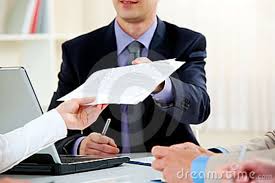 Insumos electrónicos comprados a 
Proveedores locales
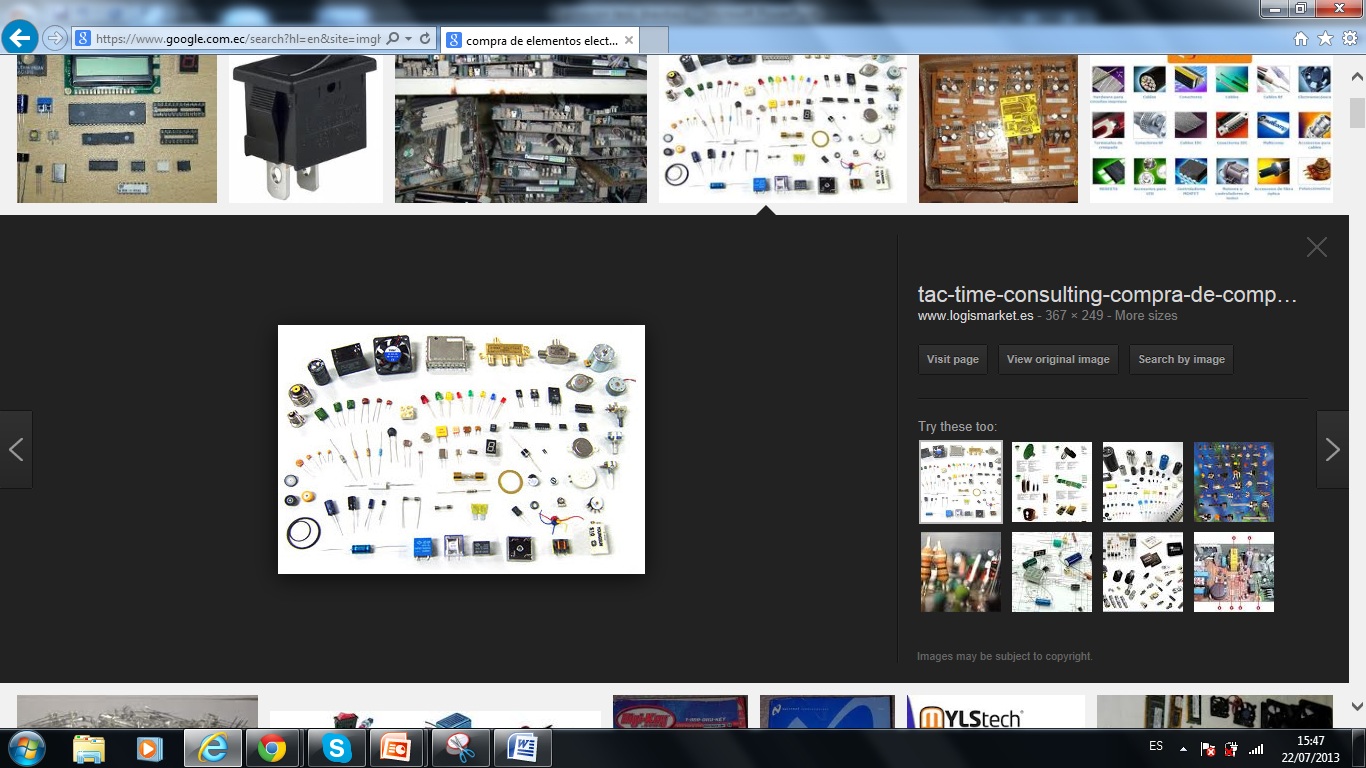 El importador cede los derechos para
la devolución de impuestos pagados
por la importación.
Construcción de los AVL’s
Soldadura de componentes
Grabado en la placa
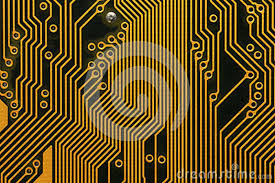 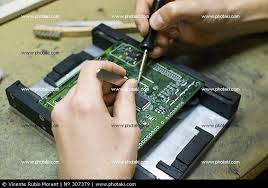 Conexión entre módulos
Conexión de GPS
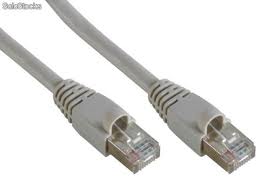 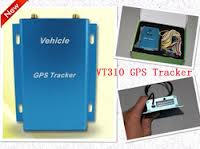 Construcción de los avl’s
Determinación del Origen

Según la Decisión 416 de la CAN, lit. e:

Que el producto sea producido o transformado en un país miembro, y;
Que el proceso efectuado les confiera un cambio de ubicación arancelaria.
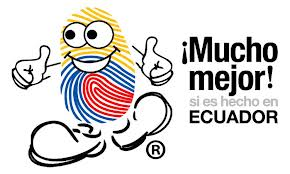 Matriz insumo - producto
Presenta información del producto que va a ser exportado extraída del catalogo
de productos de la empresa.
Matriz insumo - producto
Se presentan los productos importados y los comprados a importadores directos con su
información arancelaria y porcentajes de desperdicio, merma y utilización neta.
Matriz insumo - producto
La matriz insumo – producto genera como resultado el valor monetario de los 
tributos realmente pagados por los insumos; que es el punto de partida para la
determinación del coeficiente de devolución condicionada.
Proceso de exportación
Incoterm
Producto
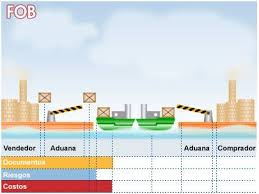 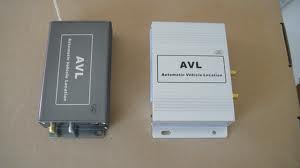 Empaque y embalaje
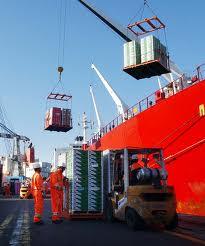 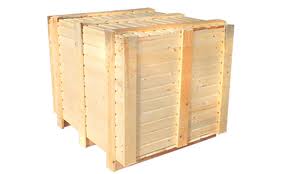 Devolución condicionada de tributos
GENERALIDADES

Es el régimen por el cual se permite obtener la devolución automática total o parcial de los tributos al comercio exterior pagados por la importación de las mercancías que se exportaron definitivamente.
El coeficiente de devolución condicionada es el documento electrónico donde se determina el porcentaje de devolución que aplica para el tributo ad-valorem, el mismo que no podrá superar el 5%.
Se puede utilizar varias DAI, pero solamente una DAE en el proceso de devolución condicionada.
Devolución condicionada de tributos
Coeficiente de devolución condicionada
El coeficiente de devolución condicionada es el valor porcentual que el importador presenta para su solicitud de acreditación de los impuestos pagados objeto de este beneficio.
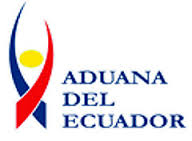 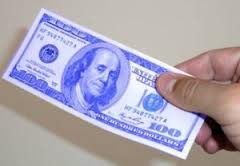 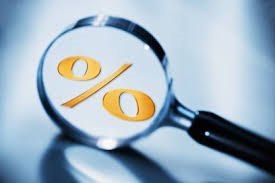 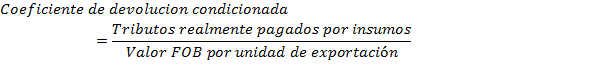 Devolución condicionada de tributos
CERTIFICADO DE COMPRAS LOCALES
INSUMOS NO PROCESADOS
INSUMOS PROCESADOS
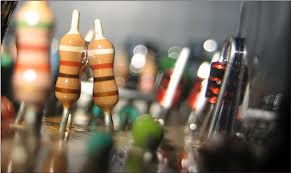 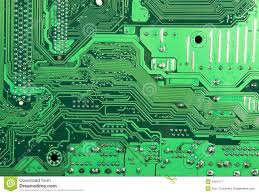 El importador directo (proveedor) extiende una carta cediendo los derechos por los impuestos pagados en lo vendido; para la devolución condicionada de tributos a favor del exportador.
Devolución condicionada de tributos
DECLARACIÓN ADUANERA SIMPLIFICADA – DEVOLUCIÓN CONDICIONADA
(DAS – DC)
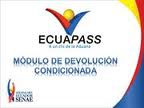 MODALIDAD DE PAGO
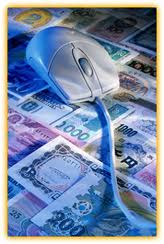 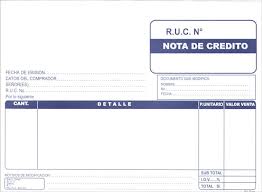 En caso de que el exportador tenga una deuda pendiente con la Aduana, ésta debitara los valores correspondientes del monto de devolución condicionada
Análisis financiero
Análisis financiero
VAN
El proyecto es factible al momento que el indicador VAN es mayor a 0.


TIR
El proyecto es rentable debido a que la TIR es mayor al interés que pagan los bancos.
Conclusiones
El proceso integral que involucra la importación de insumos, fabricación local con generación de valor agregado nacional, y, exportación final del producto terminado; da lugar al beneficio de la devolución condicionada de tributos realmente pagados en la importación, lo cual se traduce en un ingreso extraordinario para la empresa que lo aplique, generando liquidez a mediano plazo en su movimiento financiero
La devolución condicionada de tributos es un incentivo a los operadores de comercio exterior para que incluyan valor agregado ecuatoriano y se exporte productos manufacturados.
Existe falta de conocimiento sobre los incentivos para la practica del comercio exterior.
Recomendaciones
Se debe brindar jornadas de capacitación masiva sobre todas las facilidades que nos brindan los instrumentos legales en el desarrollo del comercio exterior.
Se debería incluir la mano de obra local en los productos exportados aunque sea solo de embalaje o ensamblado.
Los operadores de comercio exterior deben aplicar las técnicas que las leyes los faculta para optimizar sus recursos
Muchas gracias